Deforestation
The Facts
Jamie McCormick P7
Contents
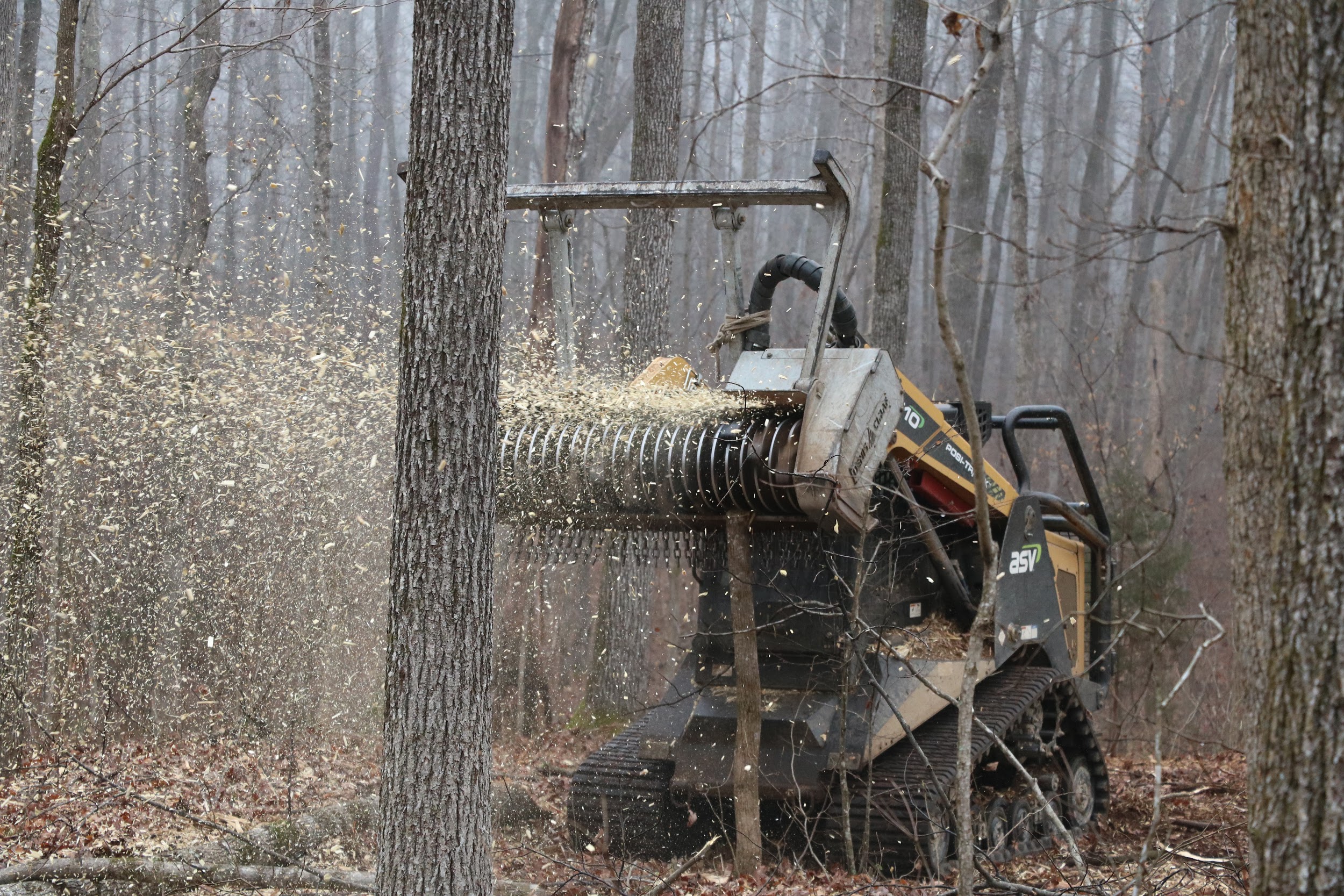 Contents:
What is deforestation?
Types of deforestation.
Effects of deforestation.
How to stop deforestation?
What Is Deforestation?
Deforestation is the removal of trees from land to make room for crops, cattle and homes.
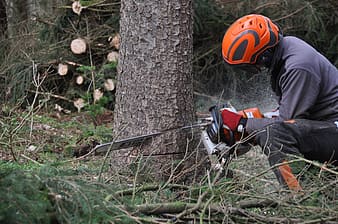 Types Of Deforestation.
Deforestation can sometimes have natural causes but is mostly man-made.
Natural: Floods, hurricanes, landslides, fires and storms.
Man Made: Slash and burn. Carried out by remote communities for farming.
Logging. Used for building materials, fuel.
Land clearing. For animals to graze of plant bigger crops
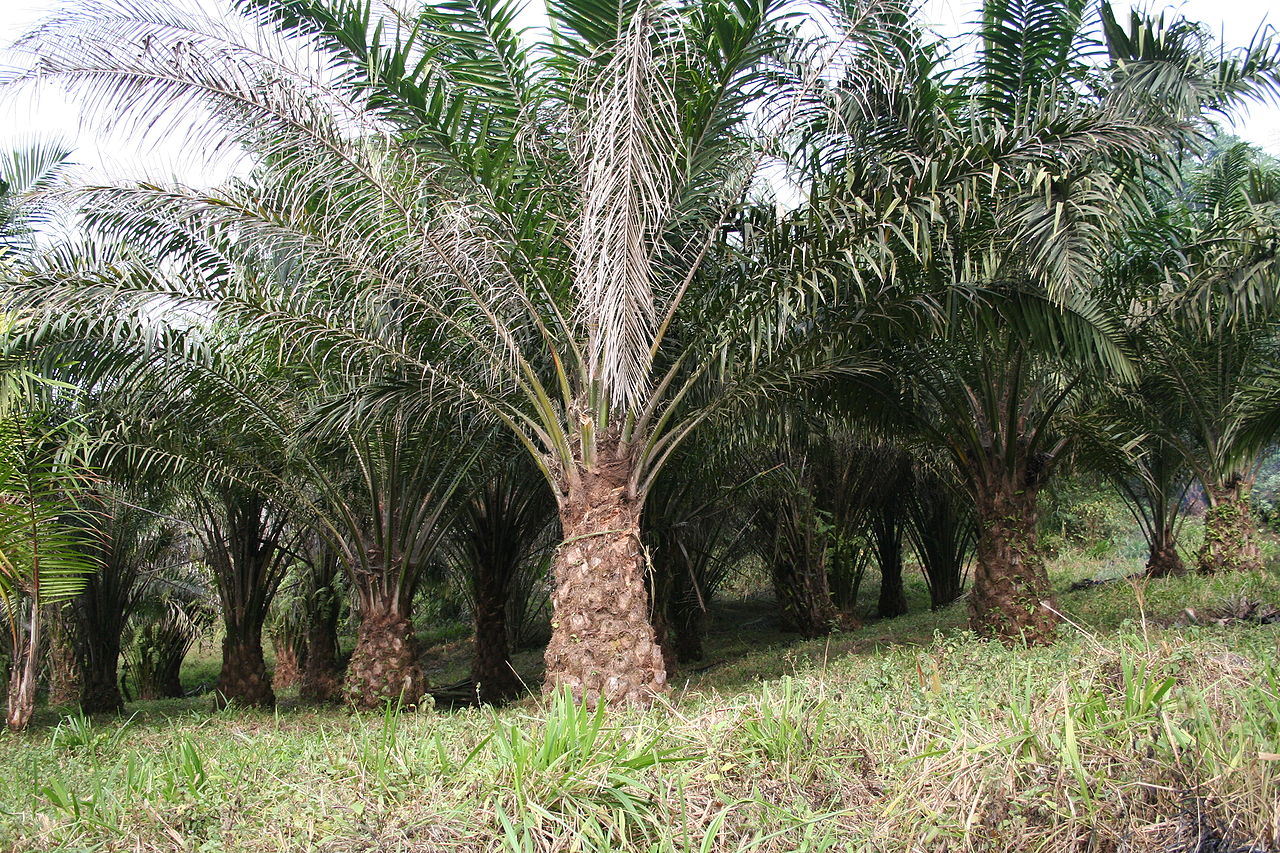 Effects of Deforestation
Soil Erosion: Removal of soil by wind and rain. Moisture, nutrients and the bacteria that break down dead vegetation are also lost because of the sunlight.
Water cycle: With less trees and plants water is lost to the atmosphere and rivers and small lakes start to dry up.
Loss of biodiversity: Animals that live in forests are dying because when the trees are taken away they struggle to find food and water. 80% of all living creatures live in forests.
Climate change: Trees and plants take in carbon dioxide and make oxygen. With less trees there will more carbon dioxide in the atmosphere making climate change worse.
How To Stop The Need For Deforestation
Make people know that deforestation is bad for the environment.
Plant trees to help fix damaged ecosystems
Live in a way that doesn’t hurt the environment and uses less wood
Makes forests protected areas.
Only buy from companies that try to look after the environment by planting trees.